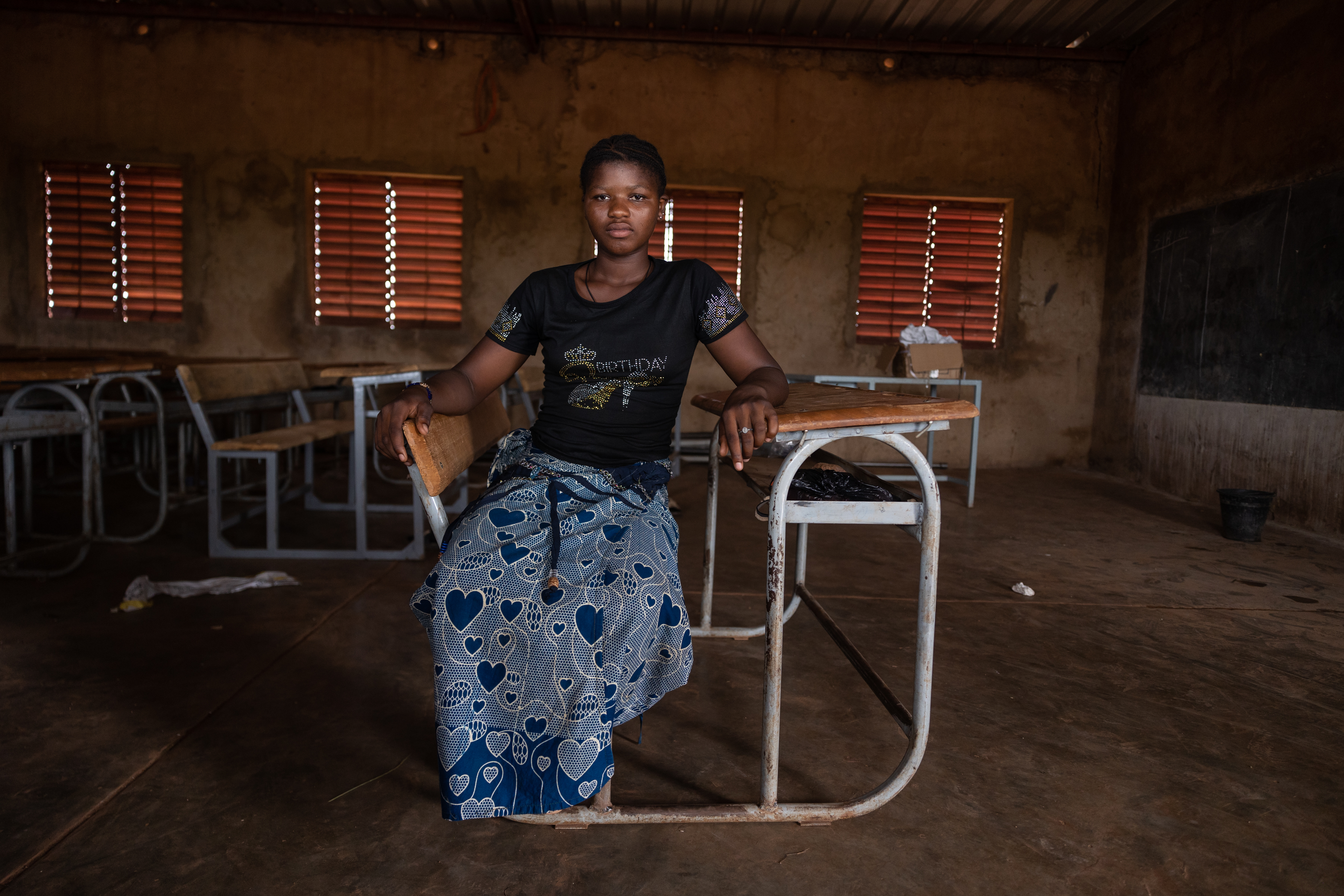 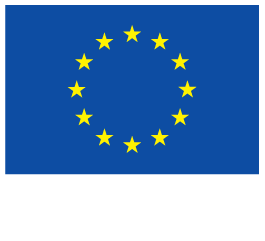 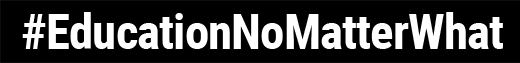 Rola UE w operacjach pomocy humanitarnej
Informacja dla szkół i nauczycieli
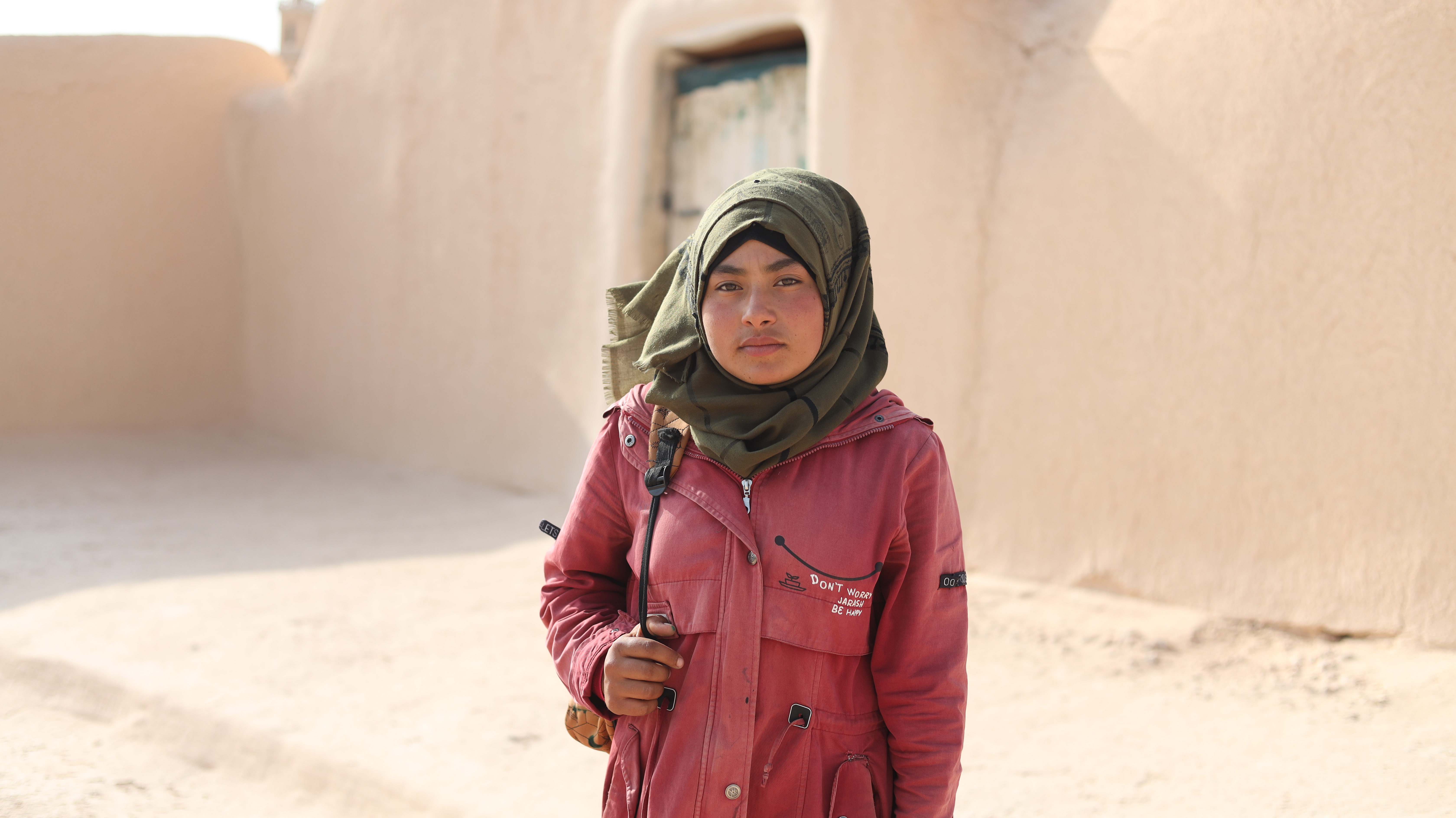 Spis treści
1. Edukacja, bez względu na wszystko: zaproszenie 2. O czym jest ta kampania? 3. Kto jest organizatorem kampanii? 4. W jaki sposób UE wspiera edukację w kontekście pomocy humanitarnej? 5. W jaki sposób nauczyciele mogą uczestniczyć w kampanii? 6. W jaki sposób uczniowie mogą uczestniczyć w kampanii? 7. Pomóż nam udostępnić informacje.
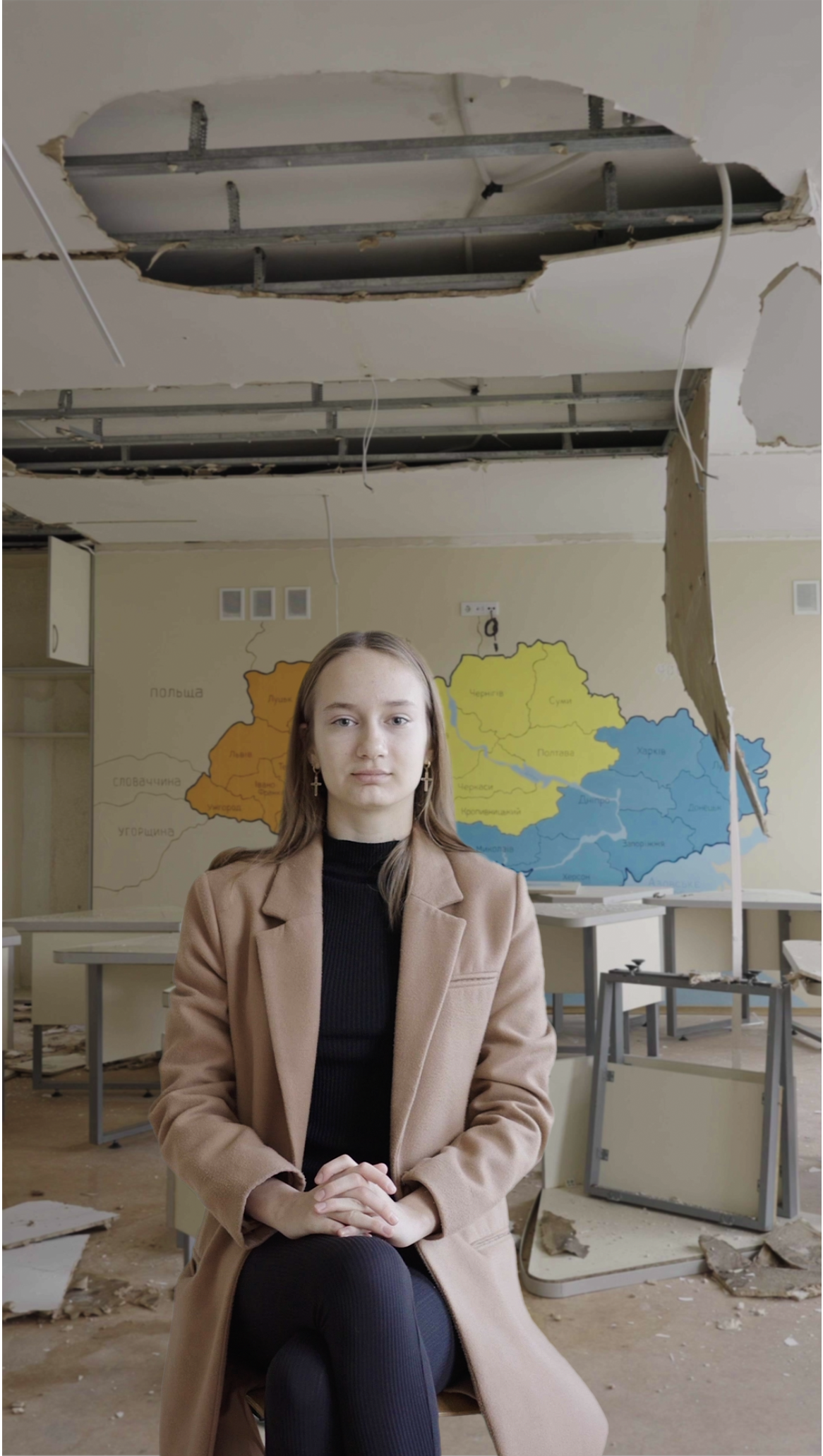 1. Edukacja bez względu na wszystko: zaproszenie
UE dociera do studentów, aby lepiej zrozumieć wpływ i znaczenie edukacji w sytuacjach kryzysowych. 

Wy, jako nauczyciele mediów/filmu/dziennikarstwa, jesteście w wyjątkowej sytuacji, aby: 

edukować uczniów i pomóc im w refleksji nad znaczeniem i pozytywnym wpływem edukacji dla młodych ludzi w kontekście kryzysowym 

zachęcić młodych ludzi do wykorzystania ich zdolności twórczych i wyrażania swoich poglądów.
Chcesz dowiedzieć się więcej o tym, jak to zrobić? Dowiedz się więcej.
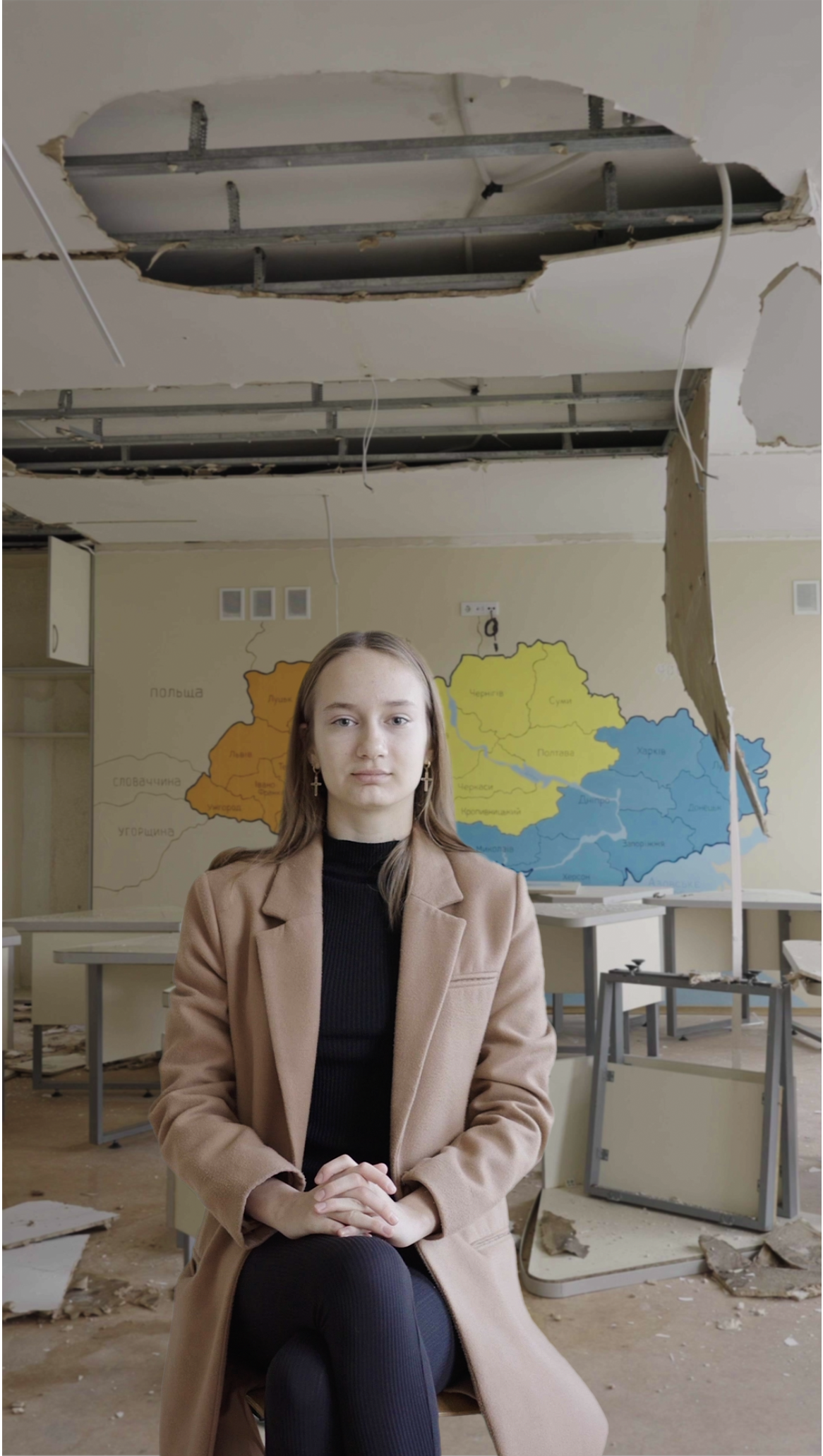 2. Czego dotyczny kampania?
Edukacja, bez względu na wszystko to inicjatywa Dyrekcji Generalnej ds. Europejskiej Ochrony Ludności i Pomocy Humanitarnej (DG ECHO).    

Edukacja jest fundamentalnym prawem i podstawową potrzebą dzieci. Kryzysy humanitarne na całym świecie zagrażają edukacji dzieci i młodzieży. Jest to nie do przyjęcia. Ma ona kluczowe znaczenie dla zapewnienia im lepszej przyszłości, rozwinięcia ich pełnego potencjału oraz wsparcia w rozwoju ich umiejętności i ochrony, których potrzebują, aby przywrócić im poczucie normalności i bezpieczeństwa. Nie można przerywać tego procesu, niezależnie od tego, jak poważny jest kryzys. Edukacja jest motorem zmian: jest potężna i niezbędna. Edukacja powinna być zawsze możliwa, niezależnie od sytuacji. Z tego powodu UE inwestuje w edukację w sytuacjach kryzysowych na całym świecie.   

Kampania ma na celu pomóc młodym studentom w wieku 16-30 lat lepiej zrozumieć i zastanowić się nad pozytywnym wpływem finansowanych przez UE projektów edukacyjnych na młodych ludzi na obszarach dotkniętych kryzysami humanitarnymi, poprzez długo- i krótkometrażowe filmy dokumentalne oraz konkurs wideo "Edukacja w ruchu".
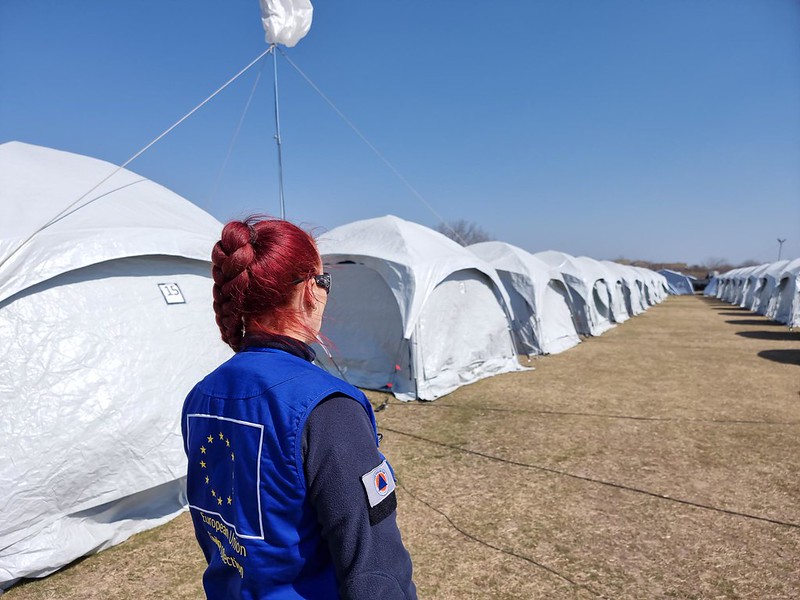 3. Kto jest organizatorem kampanii?
DG ECHO jest jednym z wielu wyspecjalizowanych departamentów Komisji Europejskiej.  

Zawsze, gdy dochodzi do katastrofy lub sytuacji kryzysowej o charakterze humanitarnym, DG ECHO udziela pomocy dotkniętym nią krajom i ludności.  

Świadczy pomoc ludziom w potrzebie od 1992 roku. Dysponując rocznym budżetem w wysokości ponad 1 mld euro, UE jest jednym z największych darczyńców pomocy humanitarnej na świecie. 

DG ECHO rozpoczęła kampanię #EducationNoMatterWhat w latach 2022-2023, aby zwiększyć świadomość na temat tego, co UE robi, aby zapewnić kontynuację edukacji w kontekście kryzysu humanitarnego.
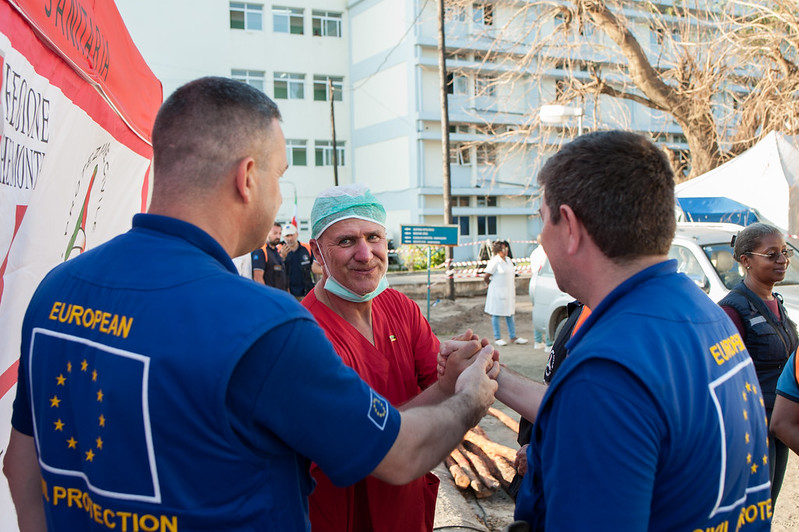 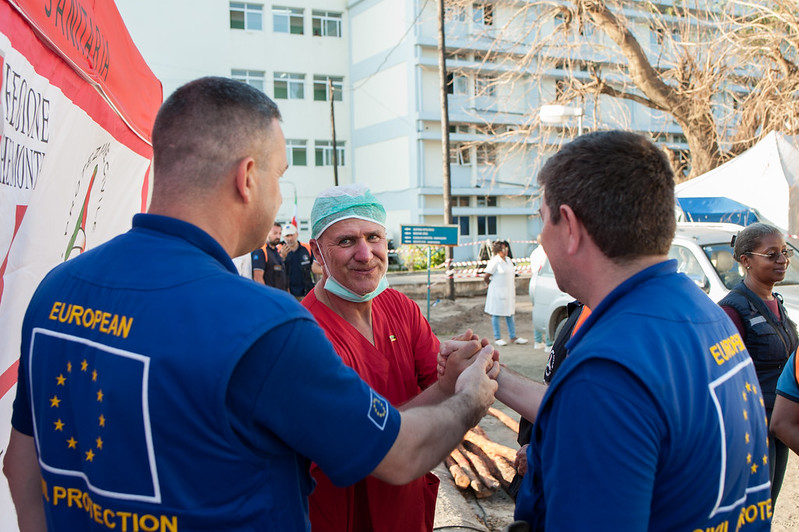 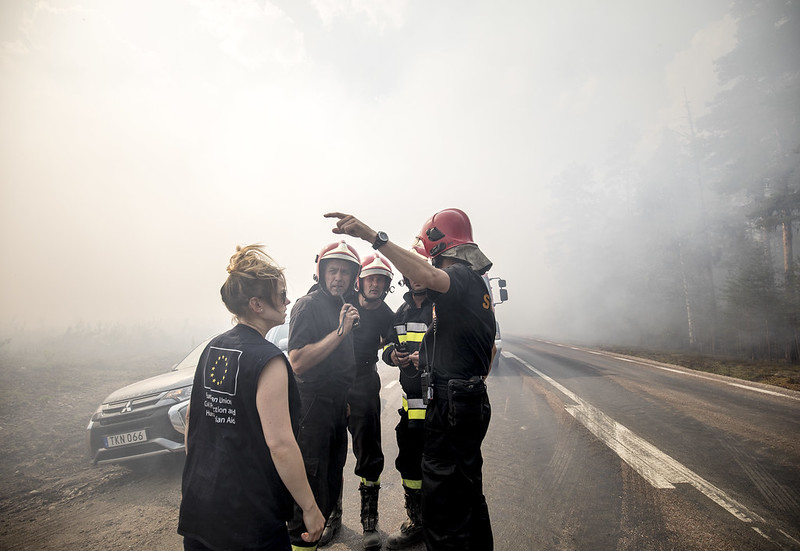 4. W jaki sposób UE wspiera edukację w kontekście pomocy humanitarnej?
Uczęszczanie do szkoły jest podstawowym prawem, ale dla niektórych dzieci znajdujących się w trudnej sytuacji i kryzysach humanitarnych edukacja jest wyzwaniem.  
UE pomaga dzieciom, które są uwikłane w kryzysy, kontynuować edukację poprzez różne ścieżki edukacji formalnej i nie formalnej. Poprzez swoją politykę dotyczącą edukacji w sytuacjach kryzysowych i przedłużających się kryzysów, UE dąży do zminimalizowania wpływu kryzysów na naukę dzieci.  
UE wspiera nauczycieli poprzez szkolenia, coaching i działania ochronne. UE coraz bardziej koncentruje się również na ochronie edukacji przed atakami oraz na wprowadzaniu w życie deklaracji bezpiecznych szkół, która zapewnia bezpieczne przestrzenie do nauki i w razie potrzeby łączy ze specjalistycznymi służbami ochrony dzieci. 
Wykształcone dzieci stają się bardziej samowystarczalne i mają silniejszy głos w sprawach, które ich dotyczą. Edukacja jest również jednym z najlepszych narzędzi inwestowania w pokój, stabilność i wzrost gospodarczy. 
Prawie 12 milionów dzieci skorzystało z finansowanych przez UE projektów dotyczących edukacji w sytuacjach kryzysowych.
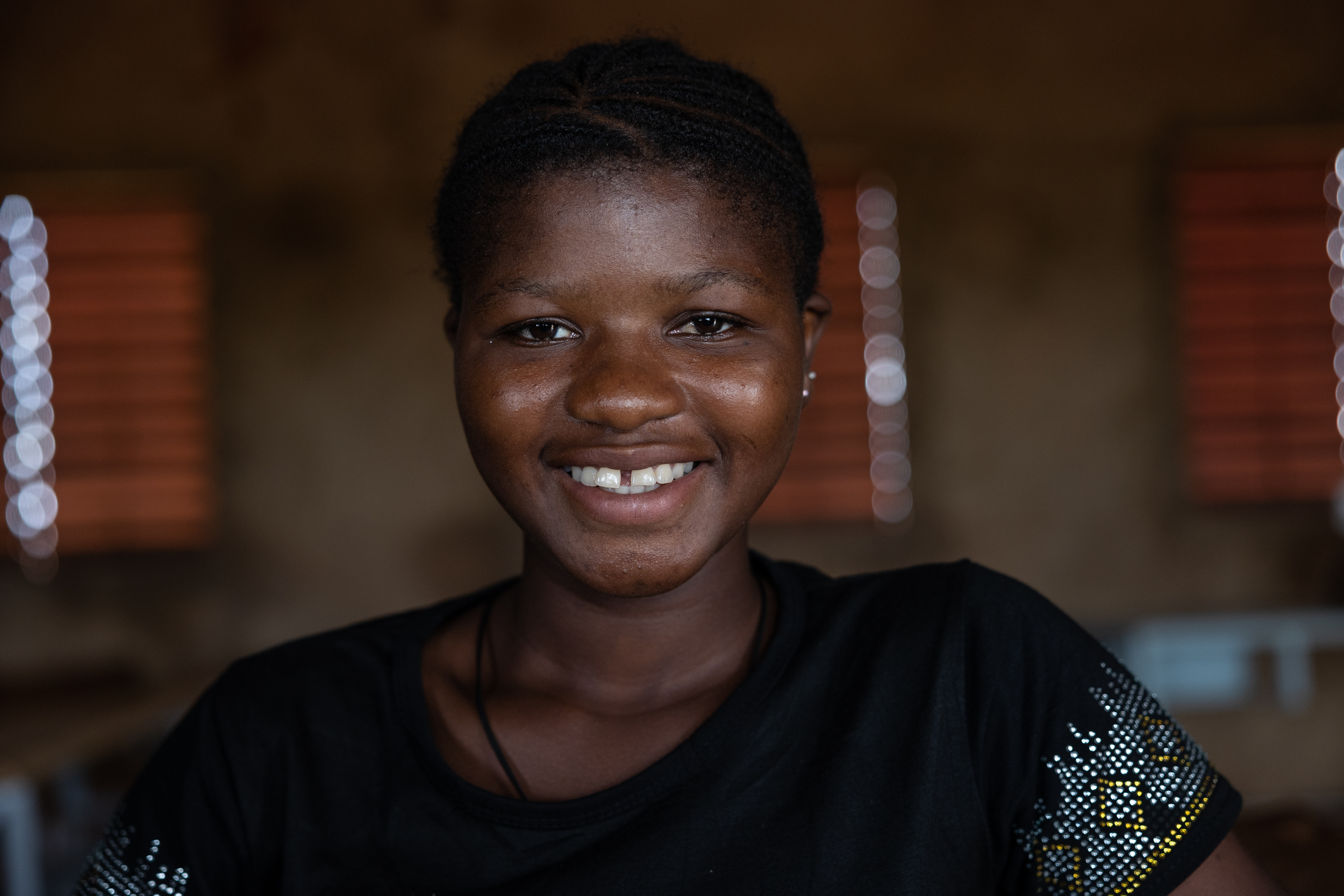 5. Jak nauczyciele mogą uczestniczyć w kampanii?
Poznaj wraz ze swoimi uczniami historie Marie, Hanan i Soni: trzech młodych dziewcząt z Burkina Faso, Ukrainy i Syrii, które domagają się swojego prawa do edukacji, bez względu na wszystko (do pobrania z zestawu narzędzi). 

Pomóż uczniom zastanowić się, co to dla nich oznacza i zachęć ich do wzięcia udziału w konkursie wideo Edukacja, bez względu na wszystko (24 stycznia - 12 lutego 2023). 

Zorganizuj w swojej placówce edukacyjnej pokaz filmu dokumentalnego o #EducationNoMatterWhat na Ukrainie i przedyskutuj go ze swoimi uczniami (połowa kwietnia - grudzień 2023).
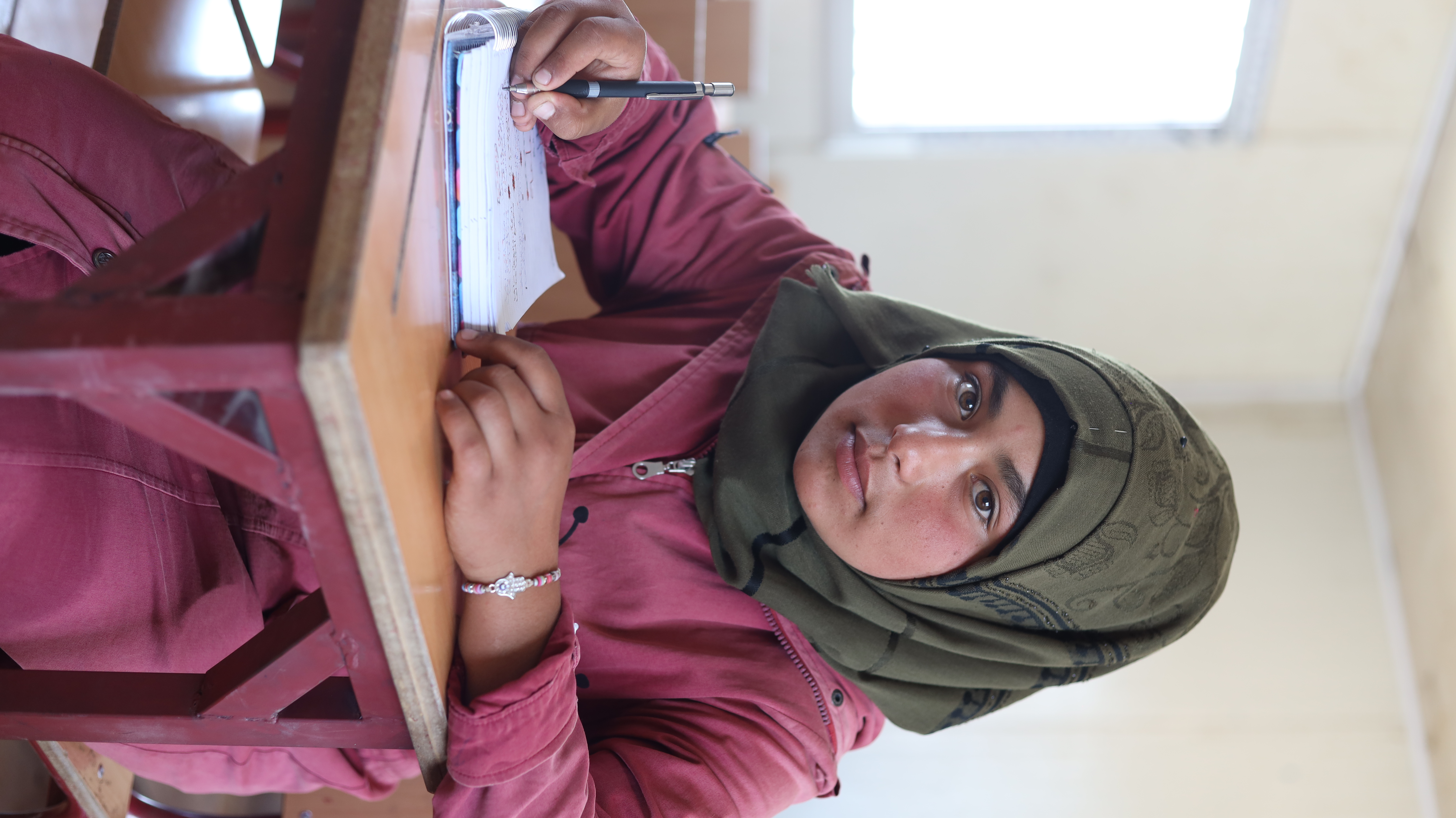 6. Jak uczniowie mogą wziąć udział w kampanii?
Studenci w wieku 18-24 lat mogą wziąć udział w konkursie wideo „Edukacja, bez względu na wszystko” we współpracy z VICE World News. 

Uczniowie mogą wykorzystać swoje zdolności twórcze, aby przesłać krótki tekst wideo (maks. 60 sekund): 

wyjaśnienie swojej osobistej perspektywy na temat kampanii „Edukacja, bez względu na wszystko” w kontekście humanitarnym 

przedstawienie zarysu swojego filmu - o czym będzie ten dokument?  

przekonanie jury, dlaczego akurat ta niezwykła historia powinna zostać opowiedziana
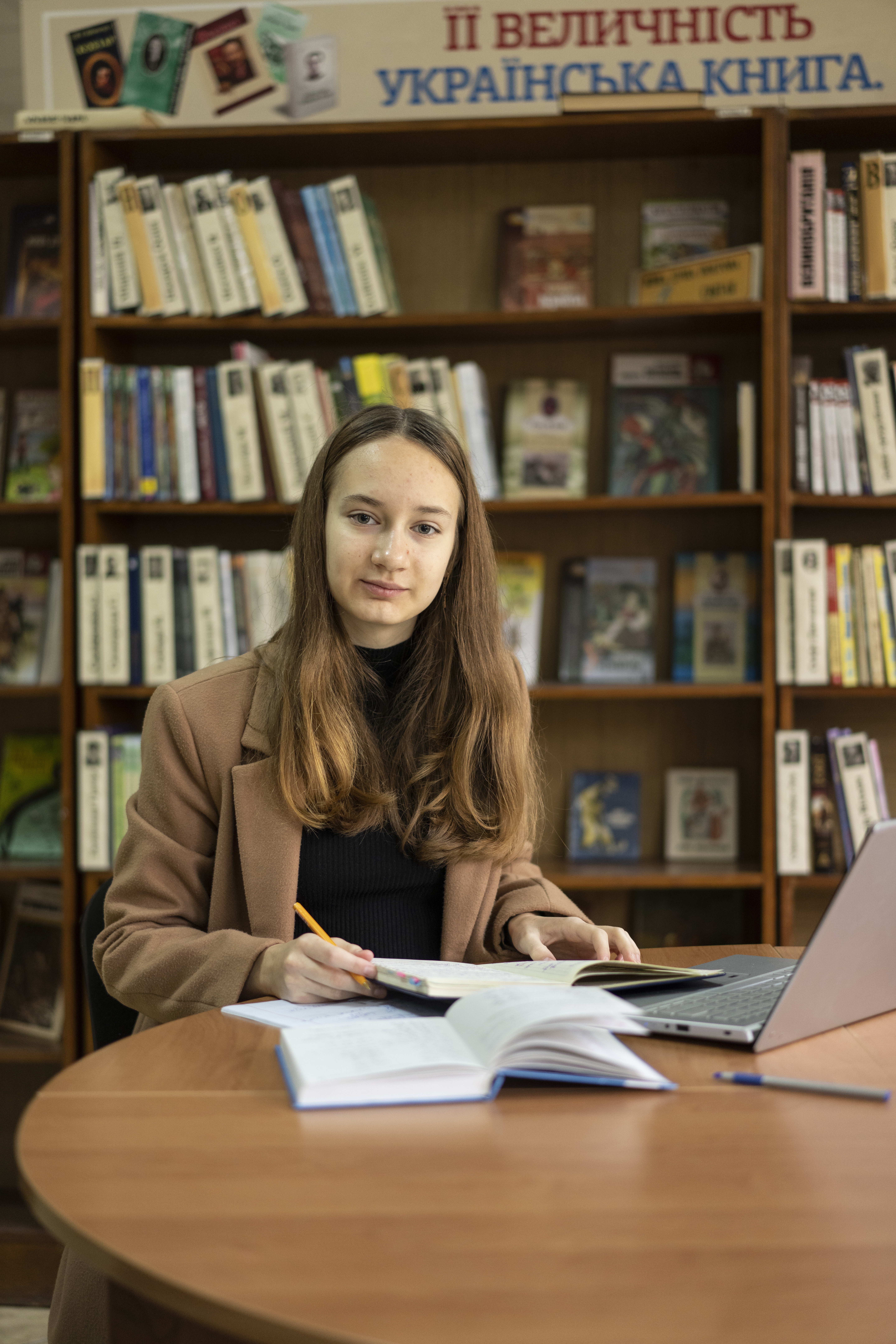 6. Jak uczniowie mogą uczestniczyć w kampanii?
Do konkursu wideo "Edukacja, bez względu na wszystko”  

profesjonalne jury wybierze 10 najlepszych zgłoszeń i zaprosi wybrane osoby do napisania streszczenia scenariusza 

panel sędziowski składający się z profesjonalistów z branży medialnej, kreatywnej, dziennikarskiej i filmowej dokona przeglądu i wybierze zwycięzcę 

jeden z laureatów będzie miał okazję współpracować z VICE przy tworzeniu5-10 minutowego filmu dokumentalnego o #EducationNoMatterWhat, opartego na własnym, oryginalnym pomyśle zwycięzcy. 
Aby zapoznać się z pełnym regulaminem, odwiedź stronę http://eueducationinmotion.vice.com/
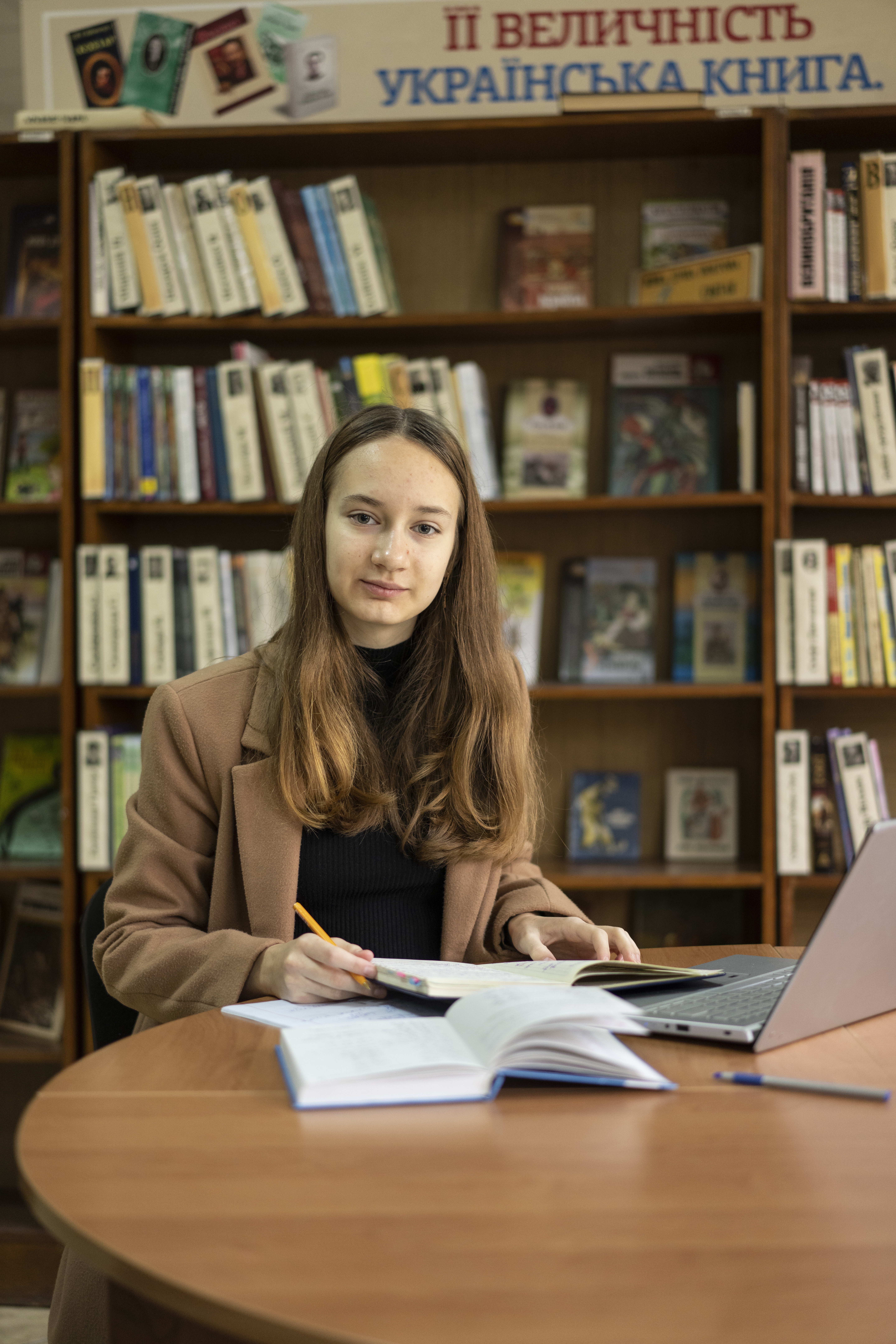 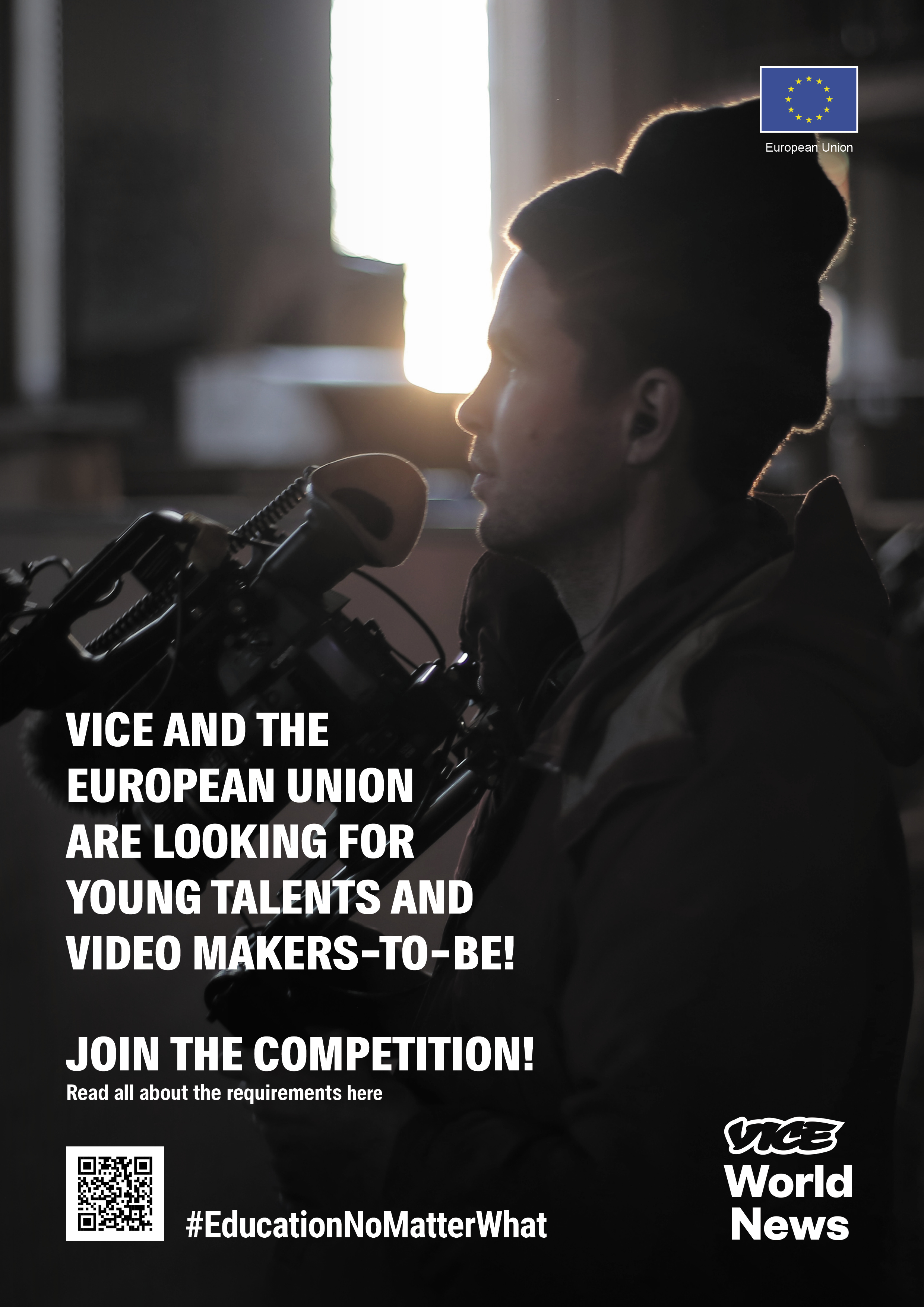 7. Pomóż nam udostępnić informacje
Prosimy o udostępnienie materiałów informacyjnych na swoich kanałach społecznościowych lub w biuletynach informacyjnych, a także o wydrukowanie i wywieszenie plakatów na swoich tablicach ogłoszeń. Możecie również opowiedzieć swoim uczniom o konkursie w klasie. Zapraszamy do dostosowania materiałów do swoich potrzeb. 

Nasze materiały: 

baner konkursu wideo  
plakat konkursu wideo 
gotowe do użycia posty do wykorzystania na kanalach w mediach społecznościowych, w  formatach kwadratowych i prostokątnych, ppt. 

Można je pobrać z zestawu narzędzi.
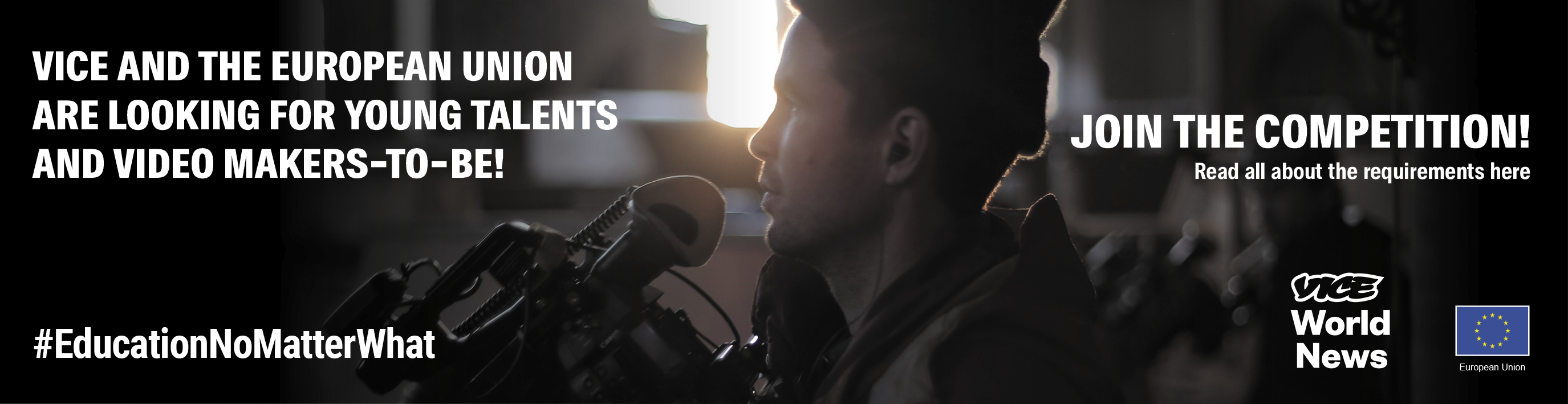 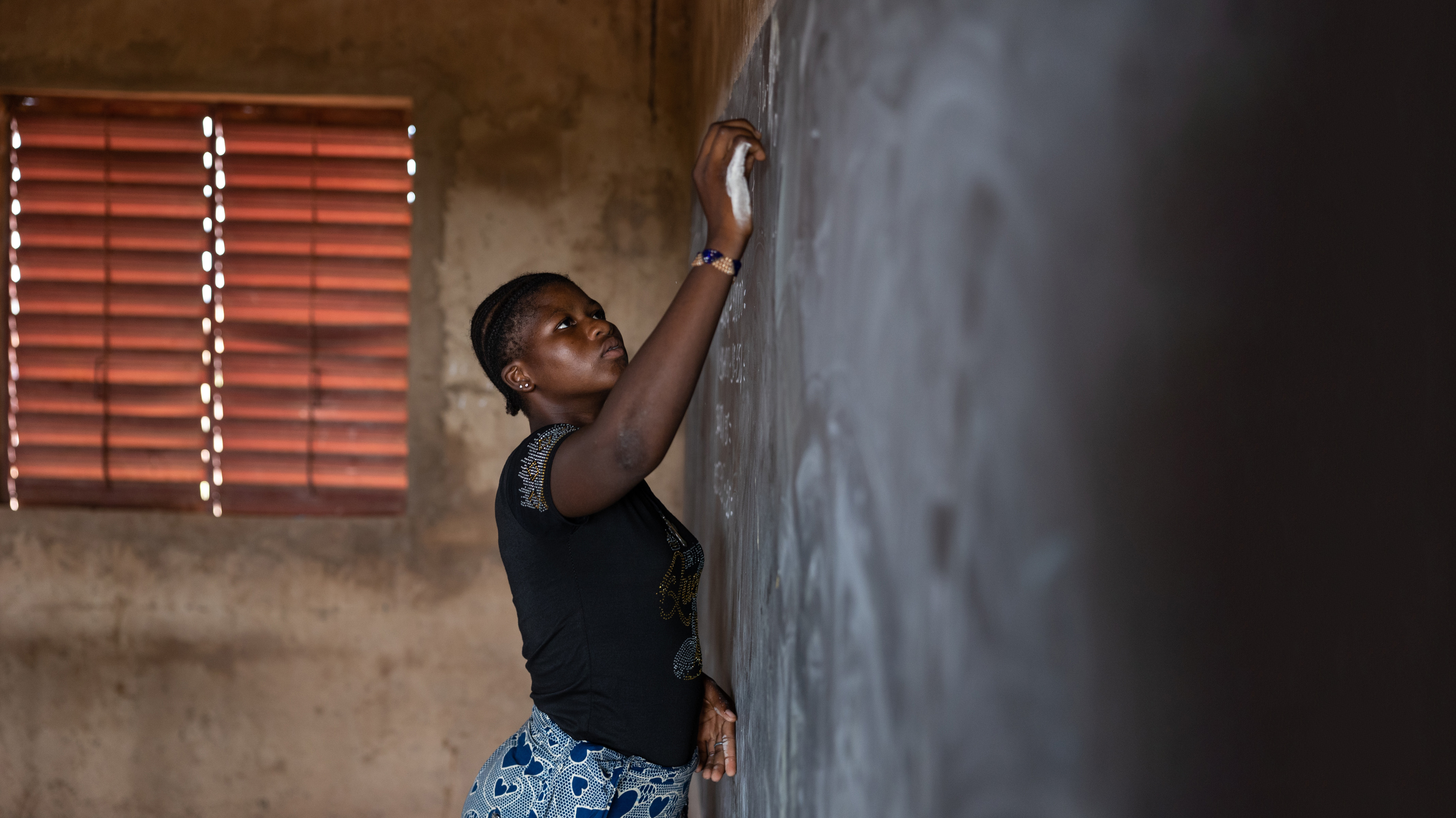 Dowiedz się więcej 

Odwiedź stronę internetową DG ECHO: https://civil-protection-humanitarian-aid.ec.europa.eu/ 

Śledź DG ECHO:  

Facebook @ec.humanitarian.aid   
Twitter @eu_echo   
Instagram: @eu_echo  
#EducationNoMatterWhat